APPROCHE RADIO-THERAPEUTIQUE DEVANT UNE TUMEUR RENALE SOLIDE DE L’ADULTE
Frederick TSHIBASU TSHIENDA MD,
Specialiste en Radiodiagnostic et Imagerie Médicale
Premier Vice président de la societé Congolaise de Radiologie
Département  de Radiologie et d’Imagerie Medicale 
Cliniques universitaires de Kinshasa/Unikin
SOMMAIRE
I. PROPOSITION DE LA CLASSIFICATION PRATIQUE 

II. ALGORITHME DE PEC
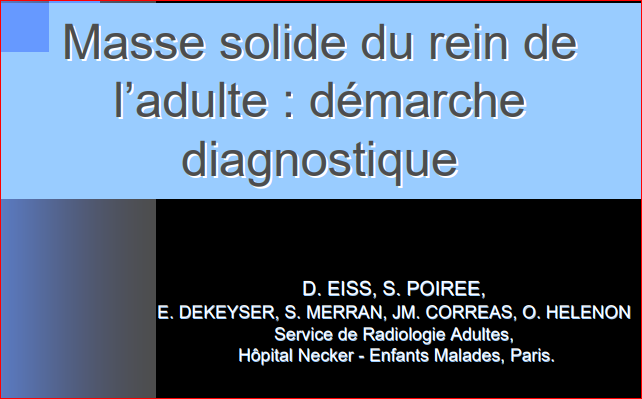 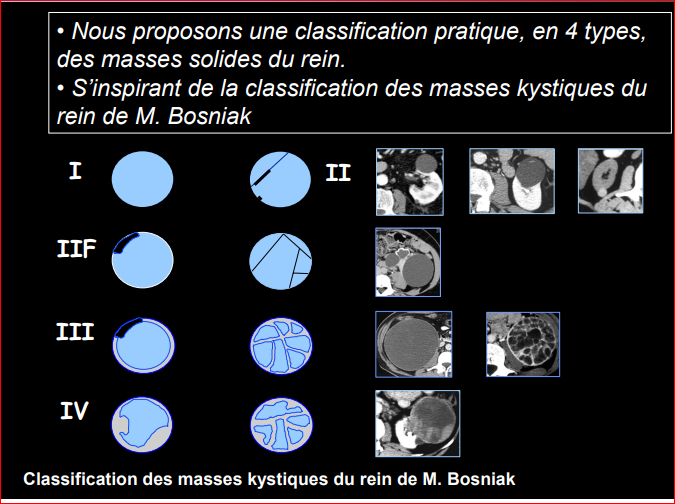 I.PROPOSITION DE LA CLASSIFICATION DES MASSES SOLIDES DU REIN  CHEZ L’ADULTE
1.PSEUDO TUMEURS = TYPE 1
2.TUMEURS TYPIQUEMENT BENIGNES = TYPE 2
3.TUMEURS  RENALES INDETERMINEES= TYPE 3
4.CARCINOME A CELLULES RENALES TYPIQUES =TYPE 4
PSEUDOTUMEURS DE TYPE I
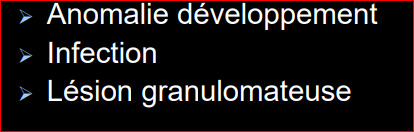 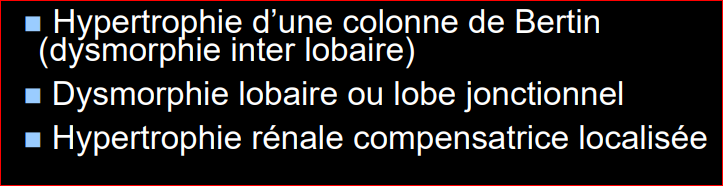 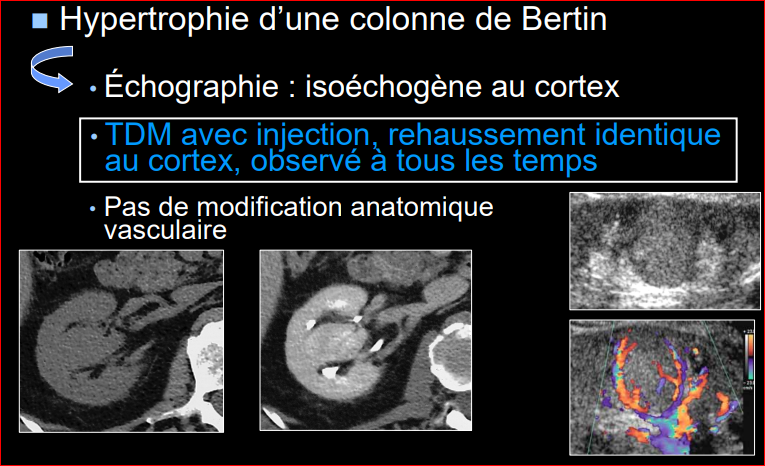 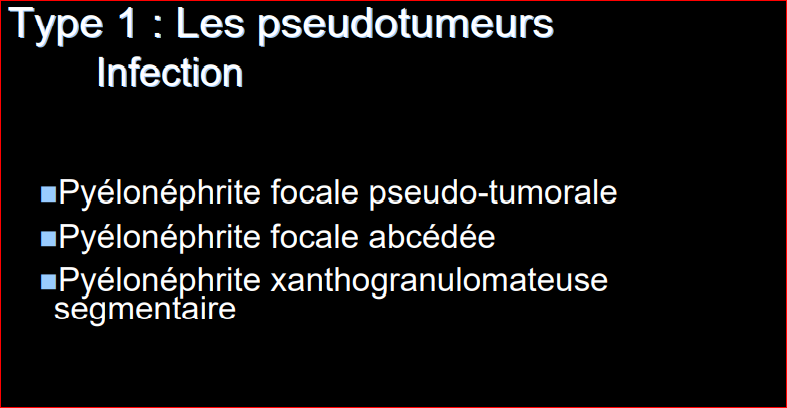 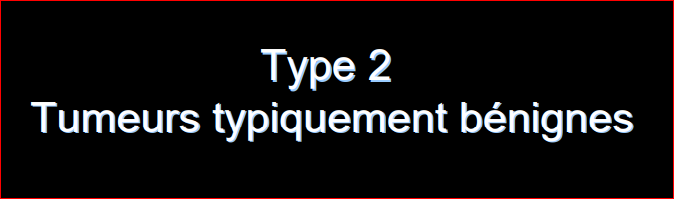 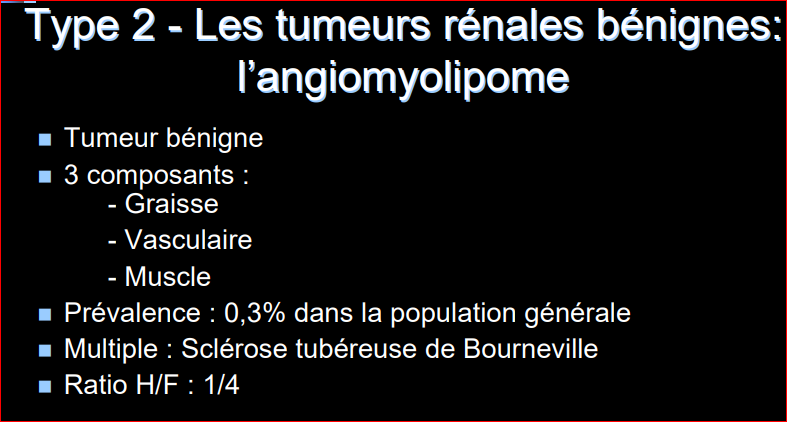 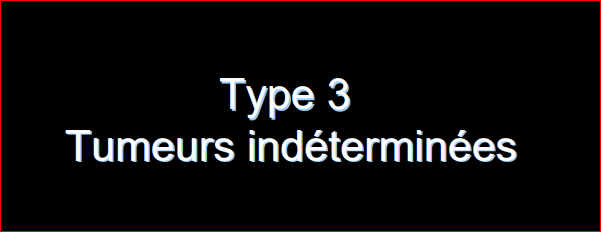 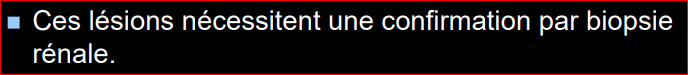 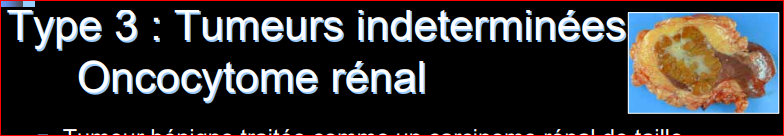 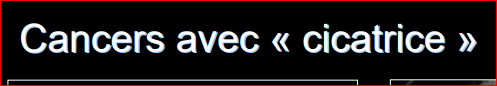 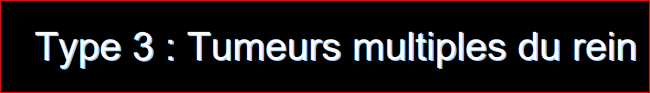 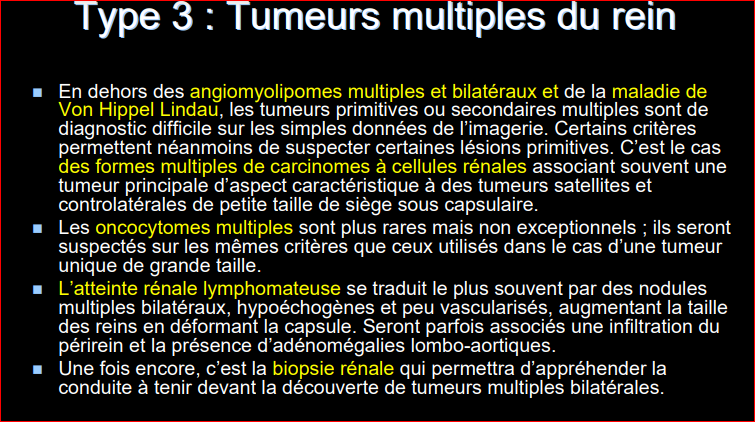 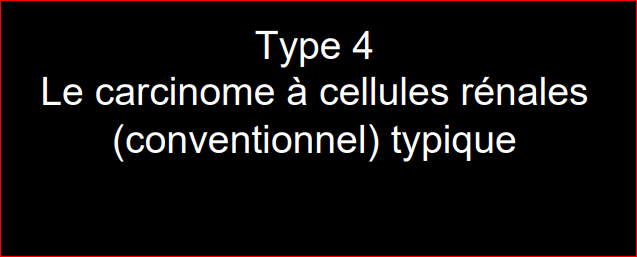 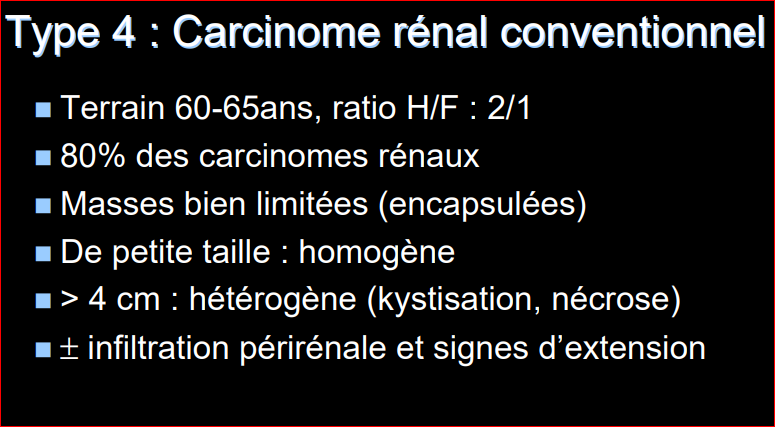 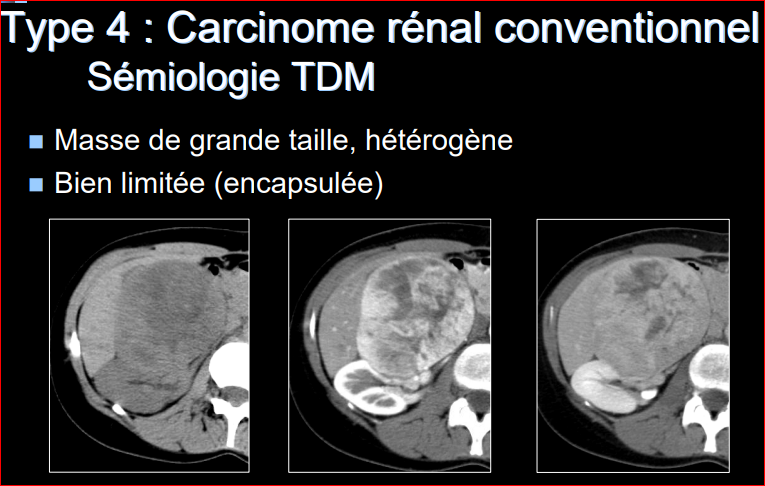 FIN